Year 7What can I do starter project
Thanks to Kerry Bramley- Hough
Brune Park Secondary School
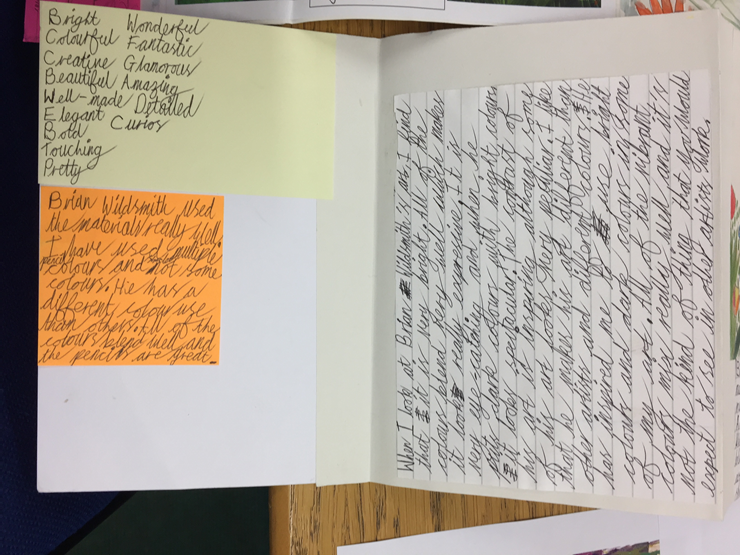 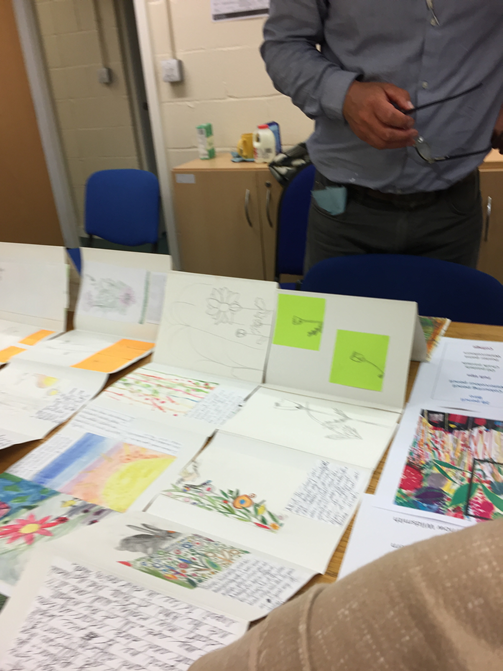 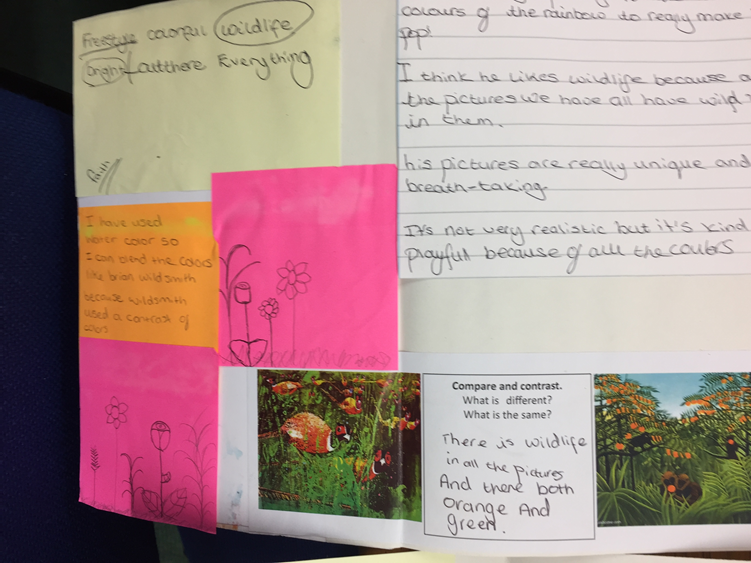 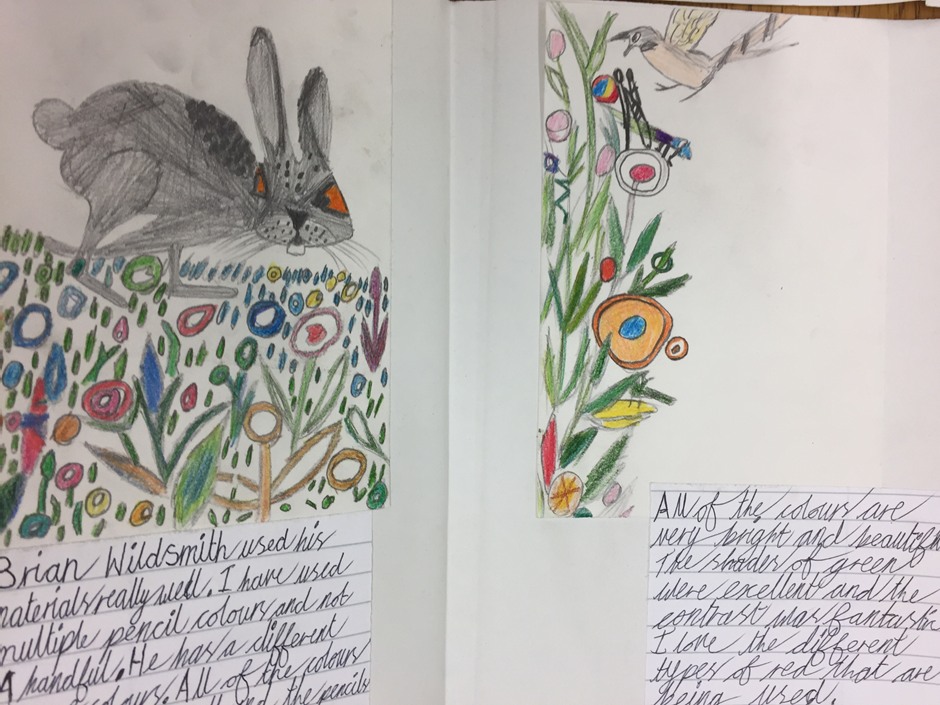 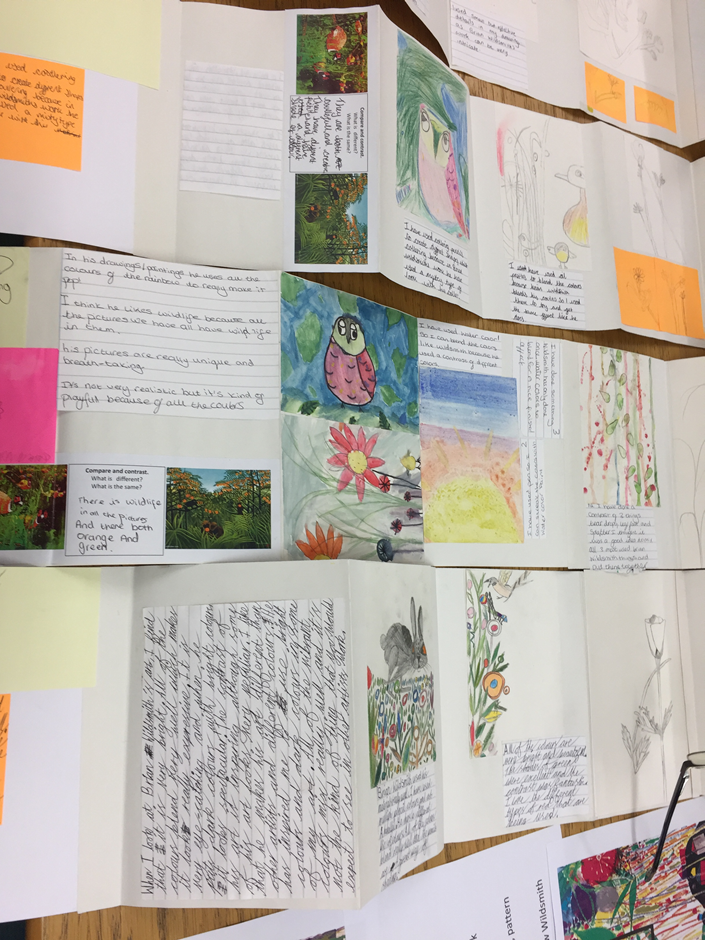 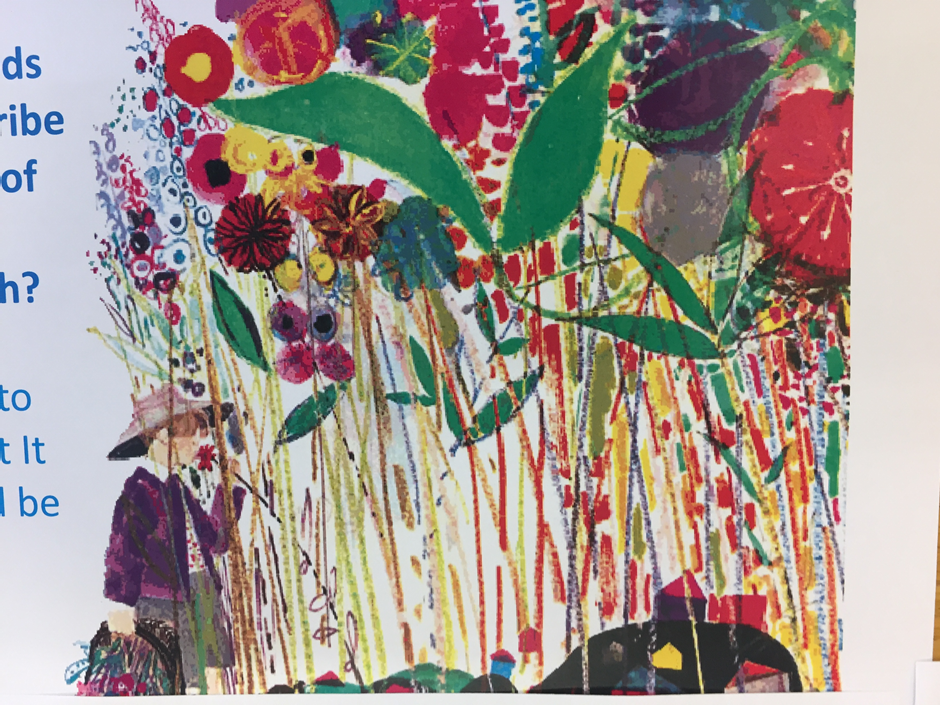 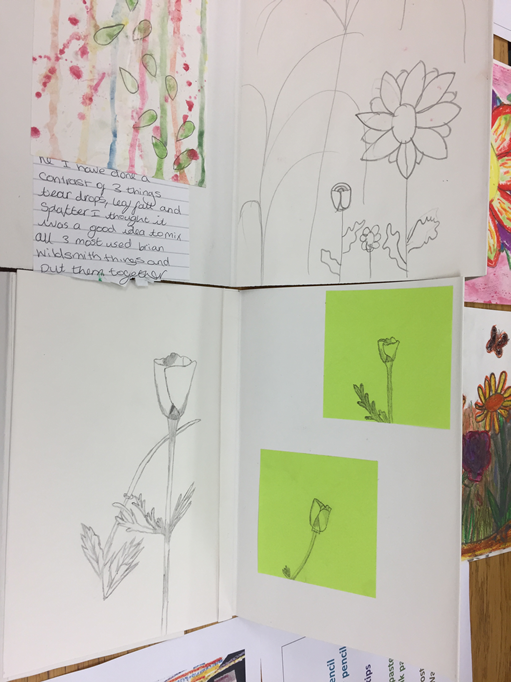 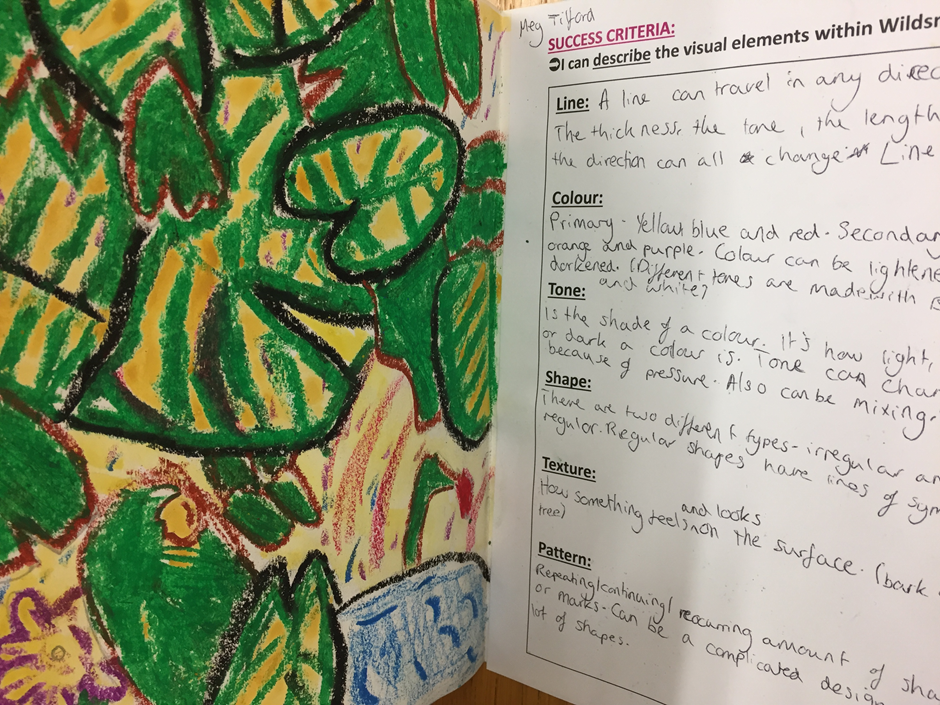 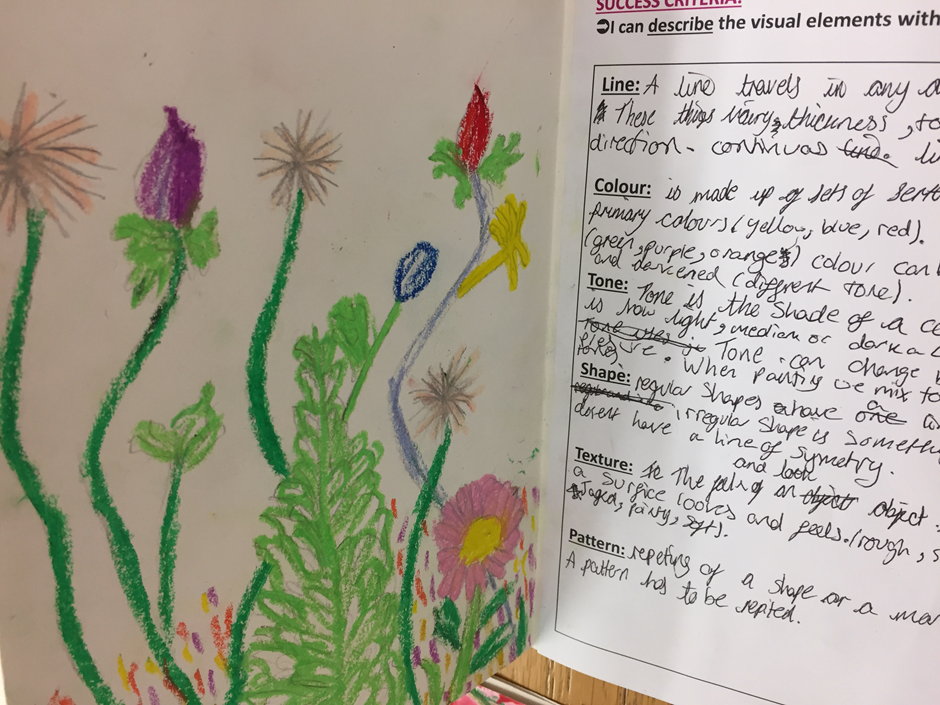 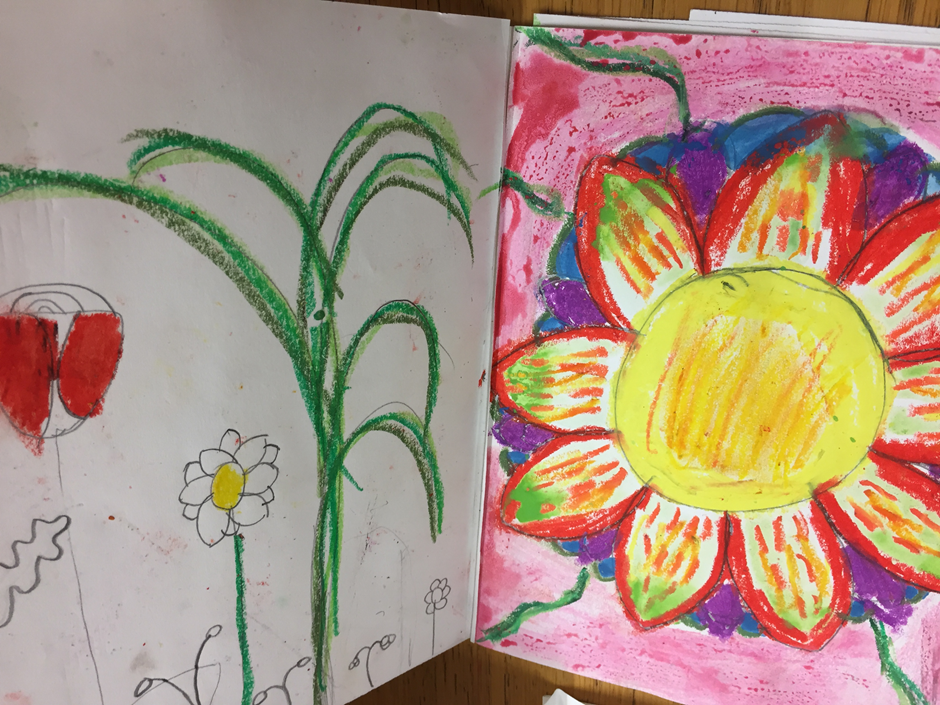